The Role of Health InstituteKingdom of Bahrain
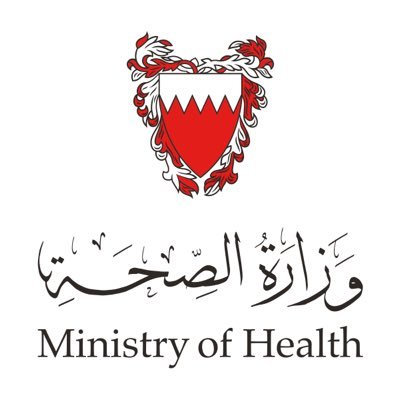 [Speaker Notes: The Kingdom of Bahrain is an island in the Arabian Gulf 
with an area of 779 sq.km (approximately) 
with population of 1,423.7 (in 000) as estimated in 2016;
the percentage of Bahraini was 46% and Non-Bahraini 54%.
The crude birth rate was 14.5 per 1000 population, 
and the population growth rate was 5.8% (Central Informatics Organization, 2011&2012).
GDP per capita of US$  22,602 (2016 data)  
and  the adult literacy rate is 93.5 Bahraini15+, 2010 

Similar to other Gulf Cooperation Council (GCC) countries, Bahrain has a relatively young population with two thirds of its residents in the age group of 15–64 years; a noticeable increase in this category has been in the working-age group of non-Bahrainis.]
Healthcare Governance in Bahrain
Supreme Council of Health
[Speaker Notes: The Kingdom of Bahrain is an island in the Arabian Gulf 
with an area of 779 sq.km (approximately) 
with population of 1,423.7 (in 000) as estimated in 2016;
the percentage of Bahraini was 46% and Non-Bahraini 54%.
The crude birth rate was 14.5 per 1000 population, 
and the population growth rate was 5.8% (Central Informatics Organization, 2011&2012).
GDP per capita of US$  22,602 (2016 data)  
and  the adult literacy rate is 93.5 Bahraini15+, 2010 

Similar to other Gulf Cooperation Council (GCC) countries, Bahrain has a relatively young population with two thirds of its residents in the age group of 15–64 years; a noticeable increase in this category has been in the working-age group of non-Bahrainis.]
Healthcare Facilities in Bahrain
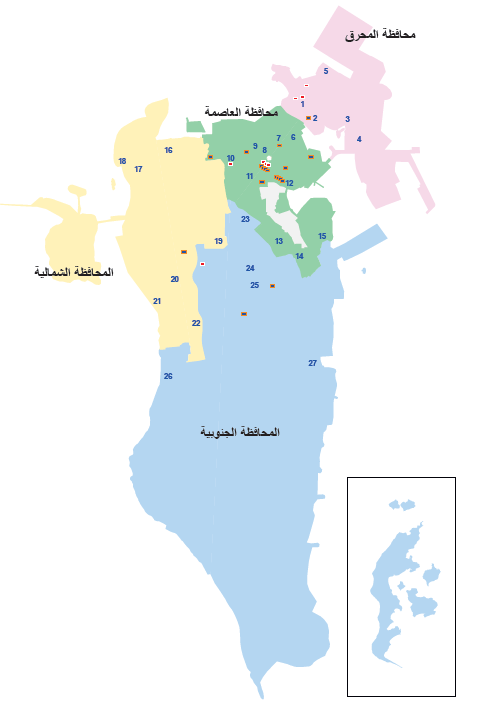 [Speaker Notes: The Kingdom of Bahrain is an island in the Arabian Gulf 
with an area of 779 sq.km (approximately) 
with population of 1,423.7 (in 000) as estimated in 2016;
the percentage of Bahraini was 46% and Non-Bahraini 54%.
The crude birth rate was 14.5 per 1000 population, 
and the population growth rate was 5.8% (Central Informatics Organization, 2011&2012).
GDP per capita of US$  22,602 (2016 data)  
and  the adult literacy rate is 93.5 Bahraini15+, 2010 

Similar to other Gulf Cooperation Council (GCC) countries, Bahrain has a relatively young population with two thirds of its residents in the age group of 15–64 years; a noticeable increase in this category has been in the working-age group of non-Bahrainis.]
Healthcare Facilities in Bahrain
GEOGRAPHICAL SCOPE Covered by MoH
Salmaniya Medical 
Complex
Peripheral Hospitals
29 Health Centres
[Speaker Notes: The Kingdom of Bahrain is an island in the Arabian Gulf 
with an area of 779 sq.km (approximately) 
with population of 1,423.7 (in 000) as estimated in 2016;
the percentage of Bahraini was 46% and Non-Bahraini 54%.
The crude birth rate was 14.5 per 1000 population, 
and the population growth rate was 5.8% (Central Informatics Organization, 2011&2012).
GDP per capita of US$  22,602 (2016 data)  
and  the adult literacy rate is 93.5 Bahraini15+, 2010 

Similar to other Gulf Cooperation Council (GCC) countries, Bahrain has a relatively young population with two thirds of its residents in the age group of 15–64 years; a noticeable increase in this category has been in the working-age group of non-Bahrainis.]
Patients Visits & Admissions in Bahrain- 2015
Out-Patient
In-Patient
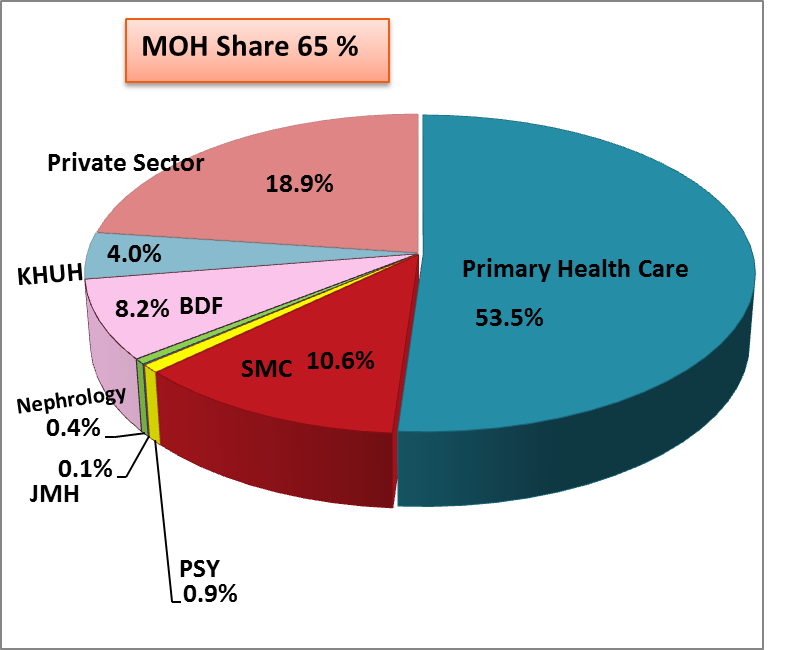 [Speaker Notes: The Kingdom of Bahrain is an island in the Arabian Gulf 
with an area of 779 sq.km (approximately) 
with population of 1,423.7 (in 000) as estimated in 2016;
the percentage of Bahraini was 46% and Non-Bahraini 54%.
The crude birth rate was 14.5 per 1000 population, 
and the population growth rate was 5.8% (Central Informatics Organization, 2011&2012).
GDP per capita of US$  22,602 (2016 data)  
and  the adult literacy rate is 93.5 Bahraini15+, 2010 

Similar to other Gulf Cooperation Council (GCC) countries, Bahrain has a relatively young population with two thirds of its residents in the age group of 15–64 years; a noticeable increase in this category has been in the working-age group of non-Bahrainis.]
Patients Visits & Admissions in Bahrain- 2016
Out-Patient
In-Patient
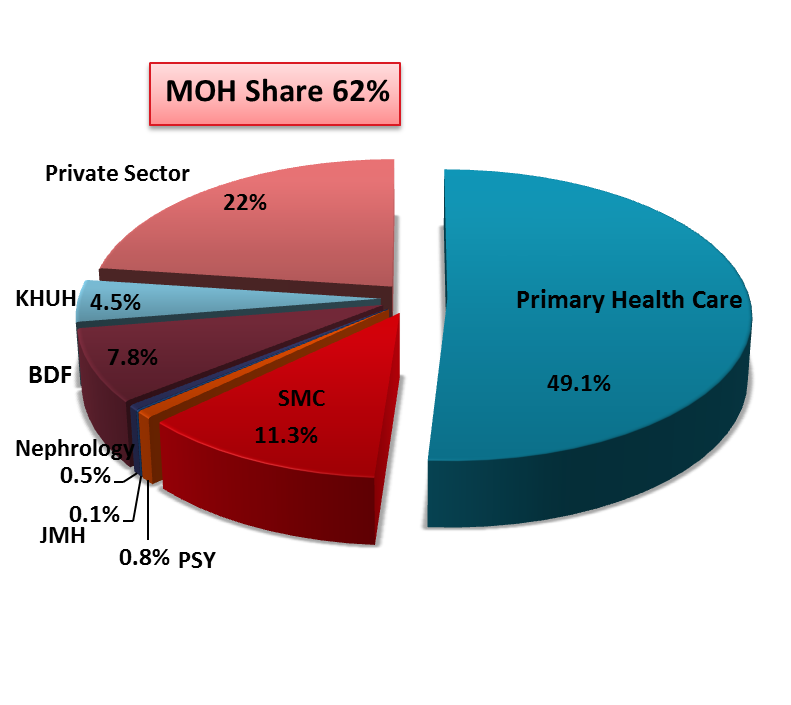 [Speaker Notes: The Kingdom of Bahrain is an island in the Arabian Gulf 
with an area of 779 sq.km (approximately) 
with population of 1,423.7 (in 000) as estimated in 2016;
the percentage of Bahraini was 46% and Non-Bahraini 54%.
The crude birth rate was 14.5 per 1000 population, 
and the population growth rate was 5.8% (Central Informatics Organization, 2011&2012).
GDP per capita of US$  22,602 (2016 data)  
and  the adult literacy rate is 93.5 Bahraini15+, 2010 

Similar to other Gulf Cooperation Council (GCC) countries, Bahrain has a relatively young population with two thirds of its residents in the age group of 15–64 years; a noticeable increase in this category has been in the working-age group of non-Bahrainis.]
Some Important Socio-Economic Indicators 2016
Area: 779 sq km
Population: 1.4 Million 
Childhood Dependency ratio (0-14):  25.7*
Aging Dependency (aged 65+):  3.3*
Total Dependency Ratio:  29.0*
Crude Birth Rate /1000 pop. (reported): 14.5
Crude Death Rate/1000 pop. (reported):  2.0 
Life Expectancy Rate at Birth Both Sex : 77.2
Literacy: 93.5 (Census-2010)
[Speaker Notes: The Kingdom of Bahrain is an island in the Arabian Gulf 
with an area of 779 sq.km (approximately) 
with population of 1,423.7 (in 000) as estimated in 2016;
the percentage of Bahraini was 46% and Non-Bahraini 54%.
The crude birth rate was 14.5 per 1000 population, 
and the population growth rate was 5.8% (Central Informatics Organization, 2011&2012).
GDP per capita of US$  22,602 (2016 data)  
and  the adult literacy rate is 93.5 Bahraini15+, 2010 

Similar to other Gulf Cooperation Council (GCC) countries, Bahrain has a relatively young population with two thirds of its residents in the age group of 15–64 years; a noticeable increase in this category has been in the working-age group of non-Bahrainis.]
Birth Registration and Issuing Birth Certificate
Delivery of birth in MoH Hospitals which covered most of Bahrain citizen.
Birth Registration to notify IGA issuing the Birth Baby ID.
Getting the ID number within one hour.
All clinical Birth Baby data will be entered in the system.
We have web service to issue the Birth Certificate.
Death in MoH Premises
The death Will register  in I-Seha(HIS).
Discharge Summary will be entered in the system with disease as Death.
The doctor will write the causes of Death.
The coders will enter  the coding of Cause of Death using ICD10 CM v2009.
Mortuary in Salmaniya Medical Complex(SMC)
System available in Mortuary.
Dead body received outside MoH will be registered in this system.
The Mortuary system part of our HIS(I-Seha).
Death Registration
All death now in MoH available in Mortuary System .
All death Notifications Form will be sent to Birth and Death Office.
Birth and Death office is responsible to register death.
MoH qualified coders will verify and enter the causes of death using ICD10 Who version in Death System.
All reports related to Vital indicators will be generated from this system.
eDeath
Integration with IGA System.
Getting the Death Certificate(Notification).
eDeath
Integration with IGA System.
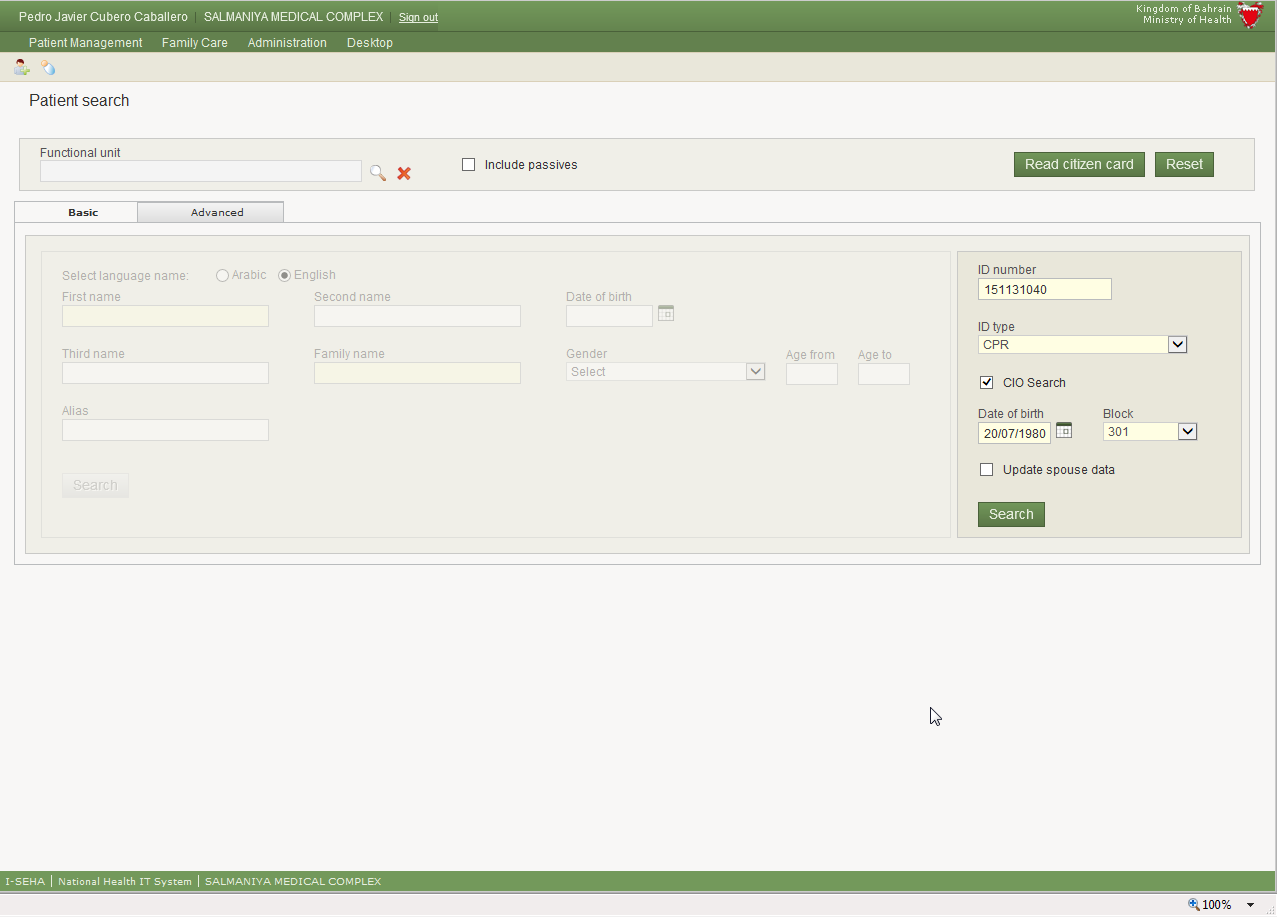 eDeath
Integration with IGA System.
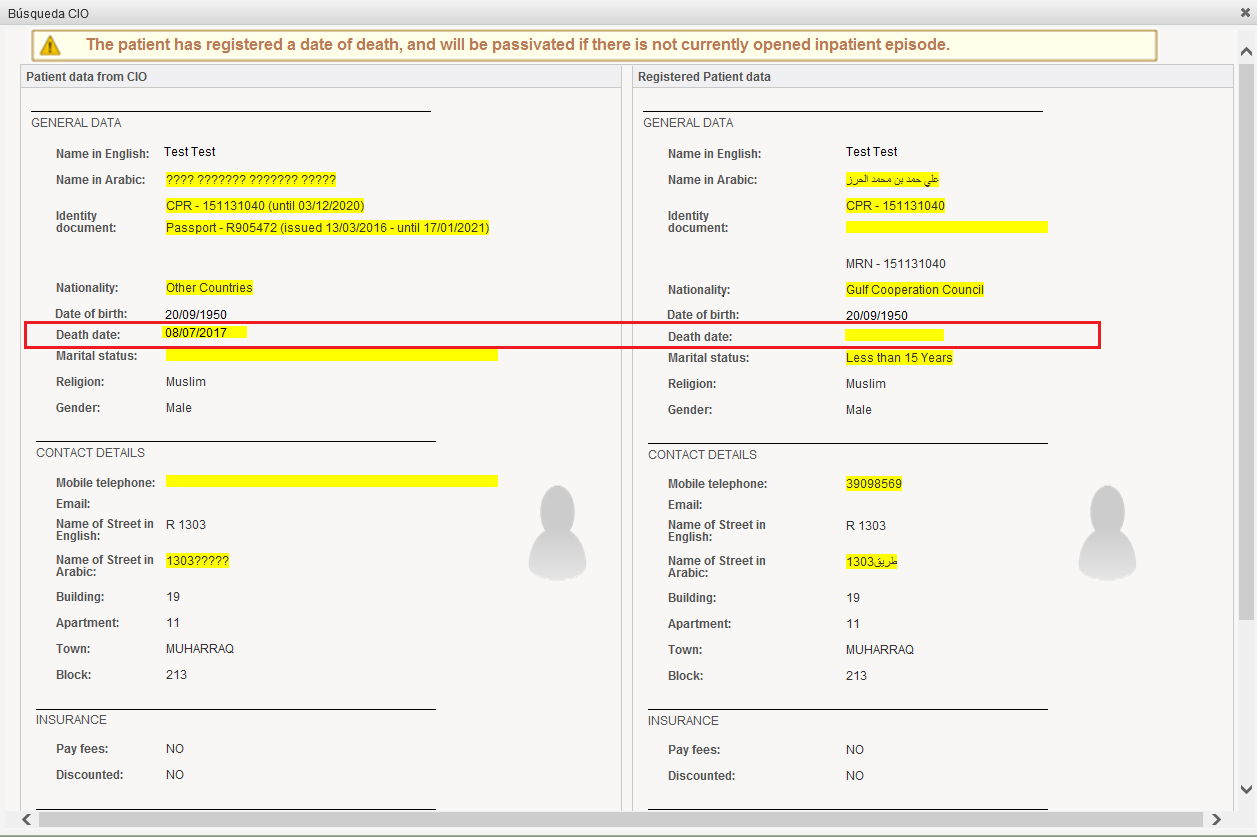 eDeath
Getting the Death Certificate(Notification)
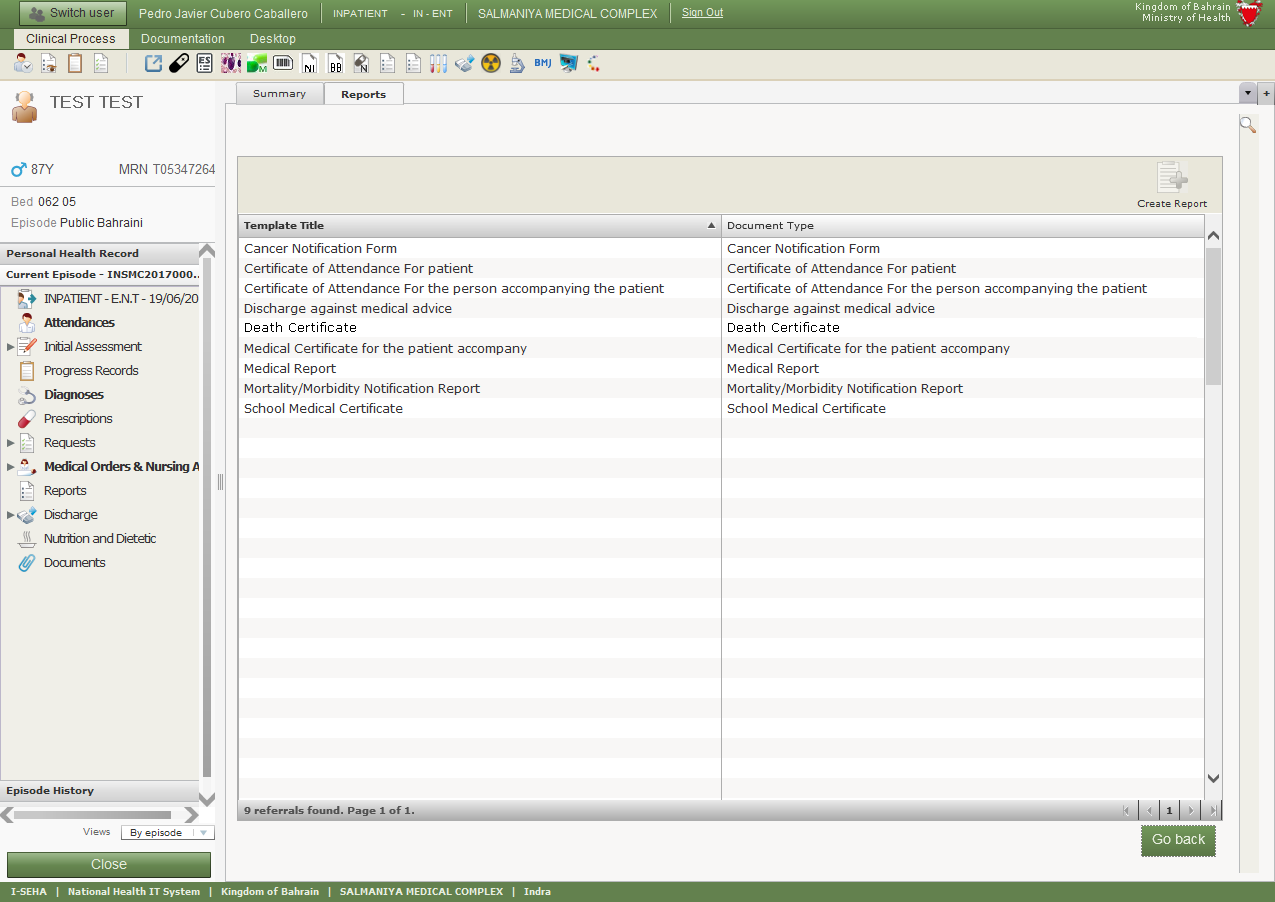 eDeath
Getting the Death Certificate(Notification)
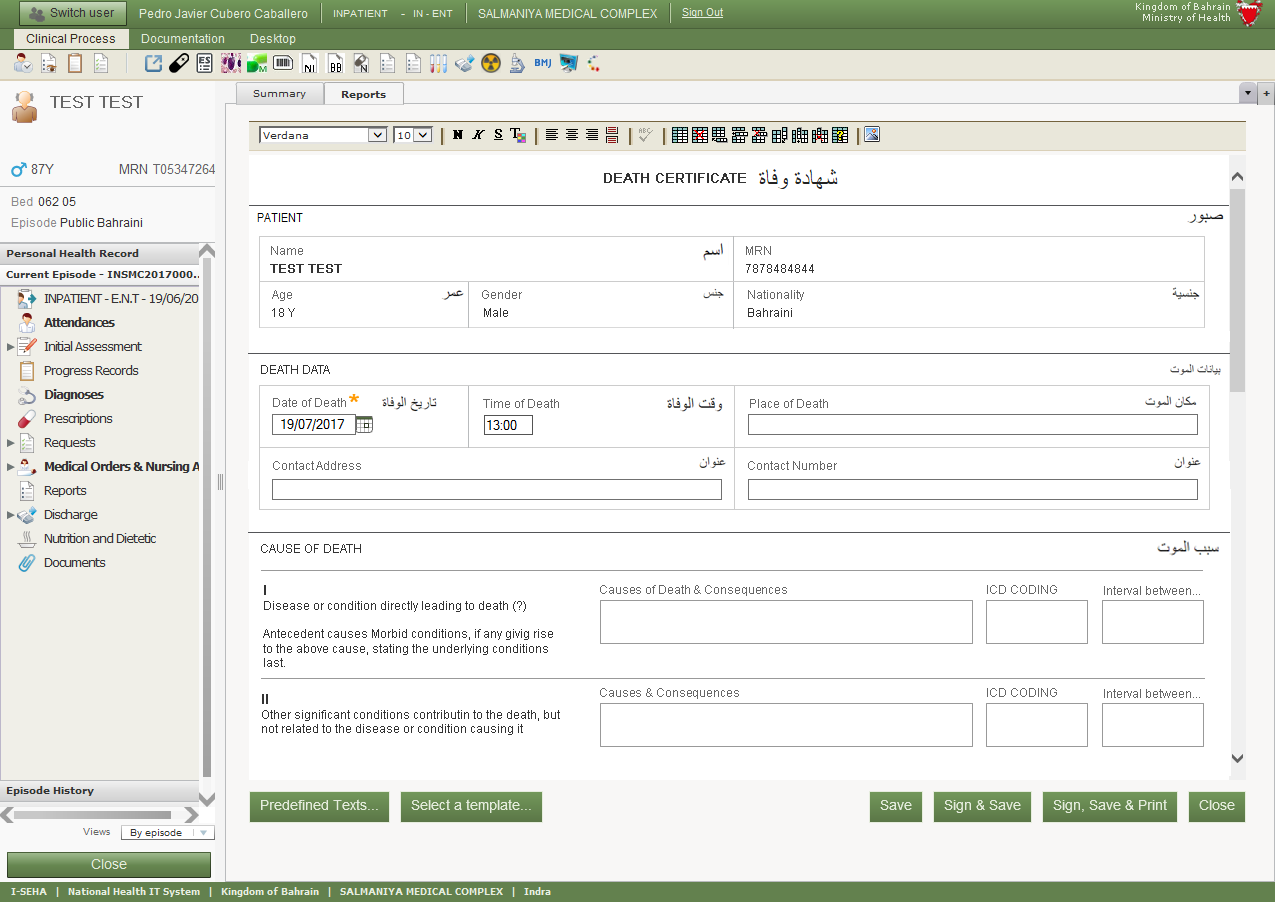 Generate the report
eDeath
Getting the Death Certificate(Notification)
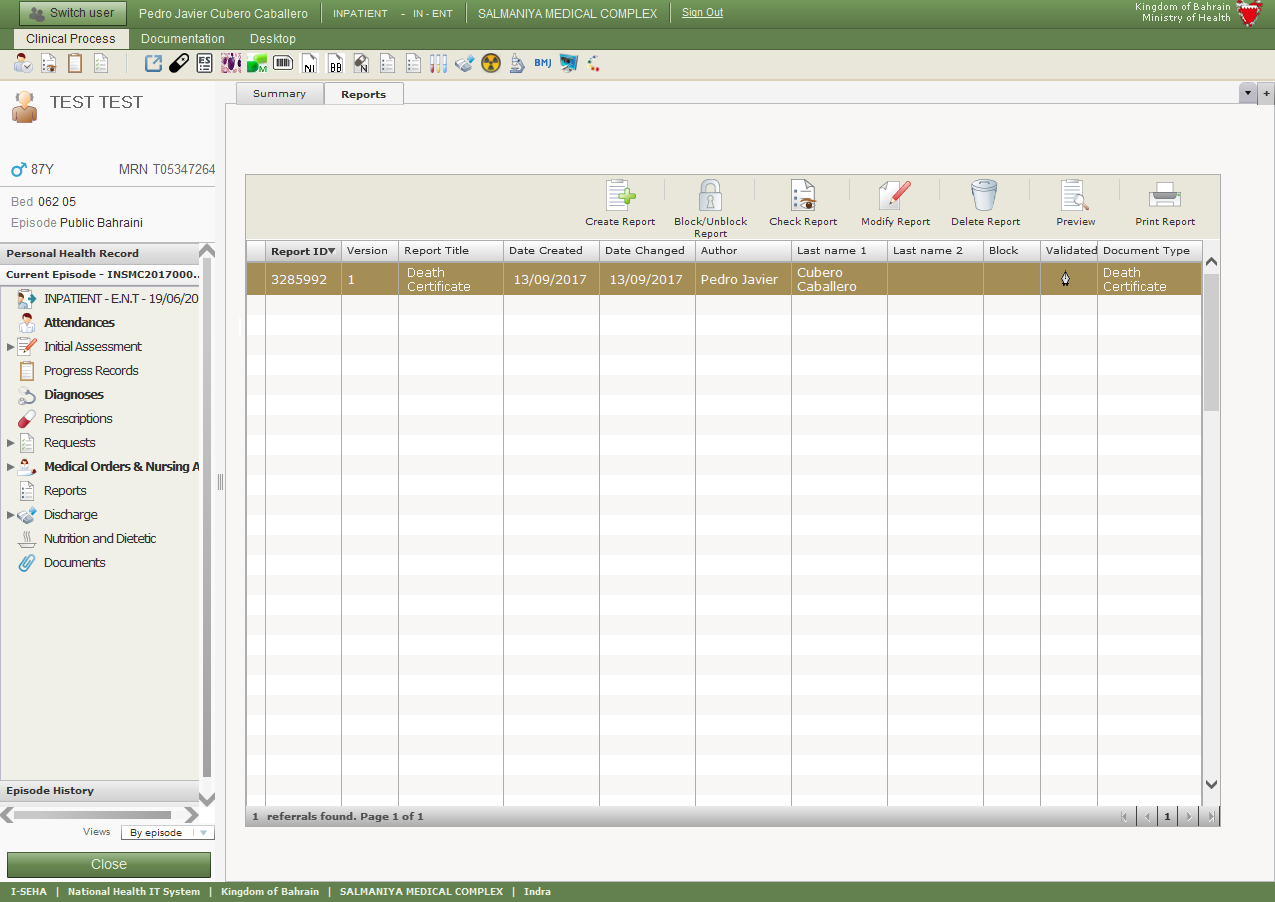 Select the previously created report of this type and click on “Print”
eDeath
Getting the Death Certificate(Notification)
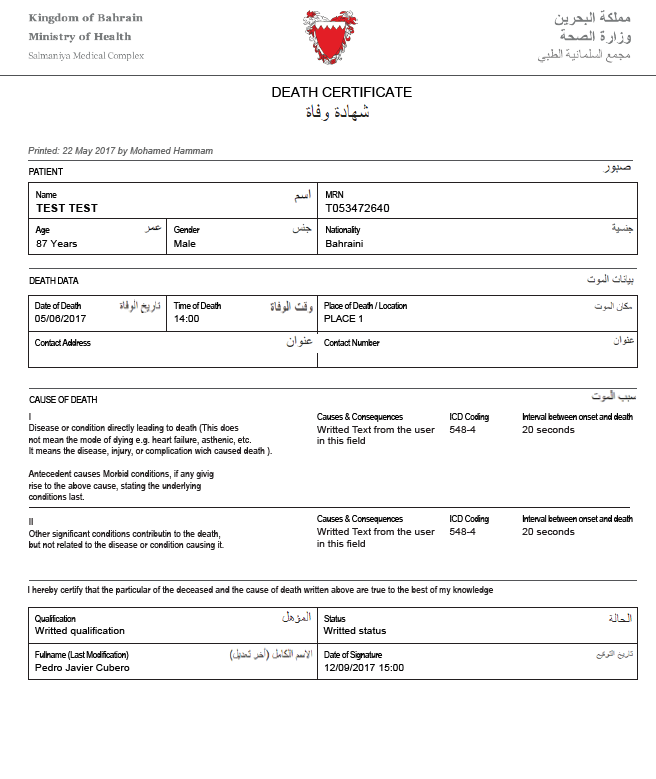 eDeath
Getting the Death Certificate(Notification)
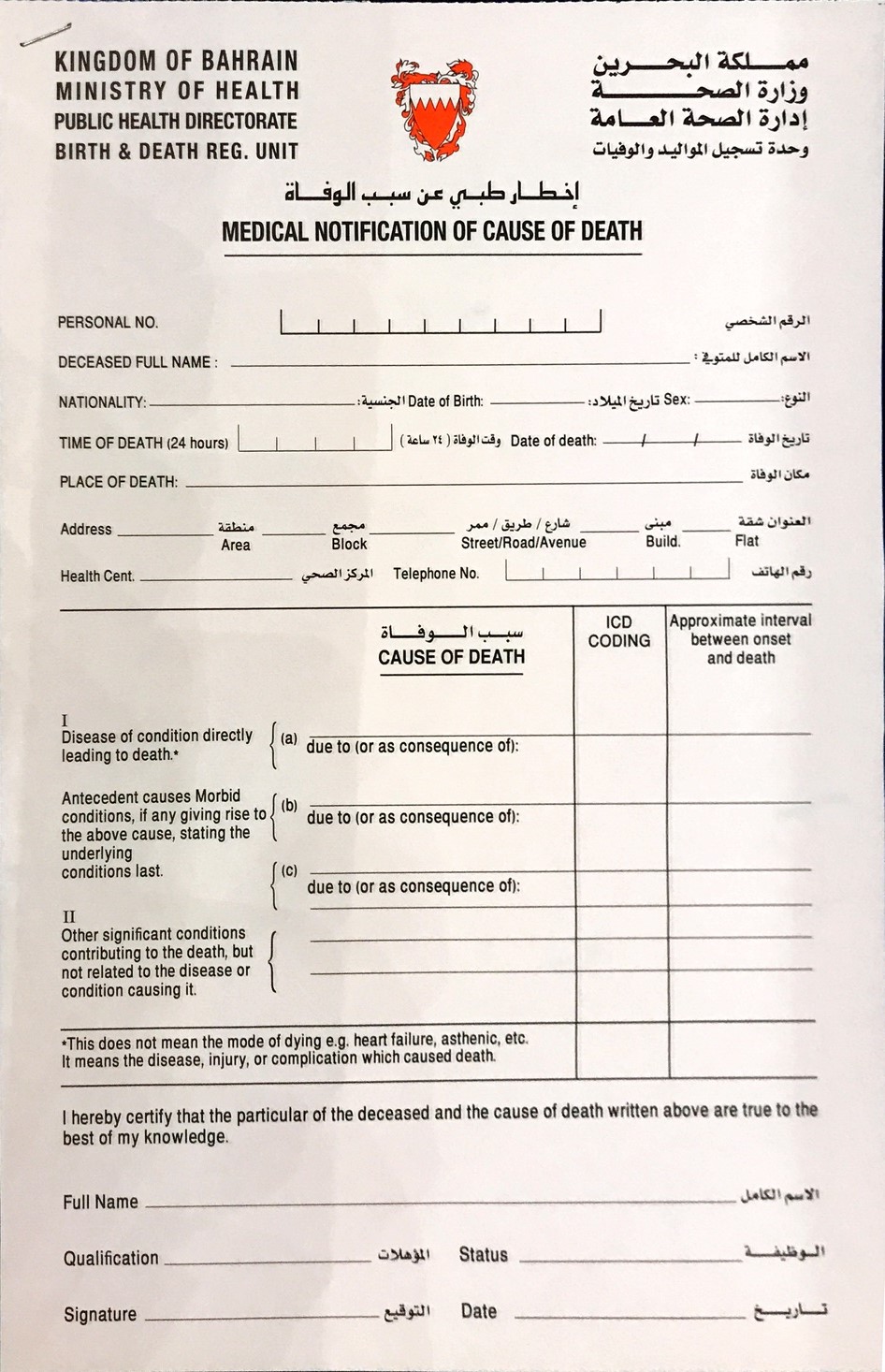 eDeath
Getting the Death Certificate(Notification)
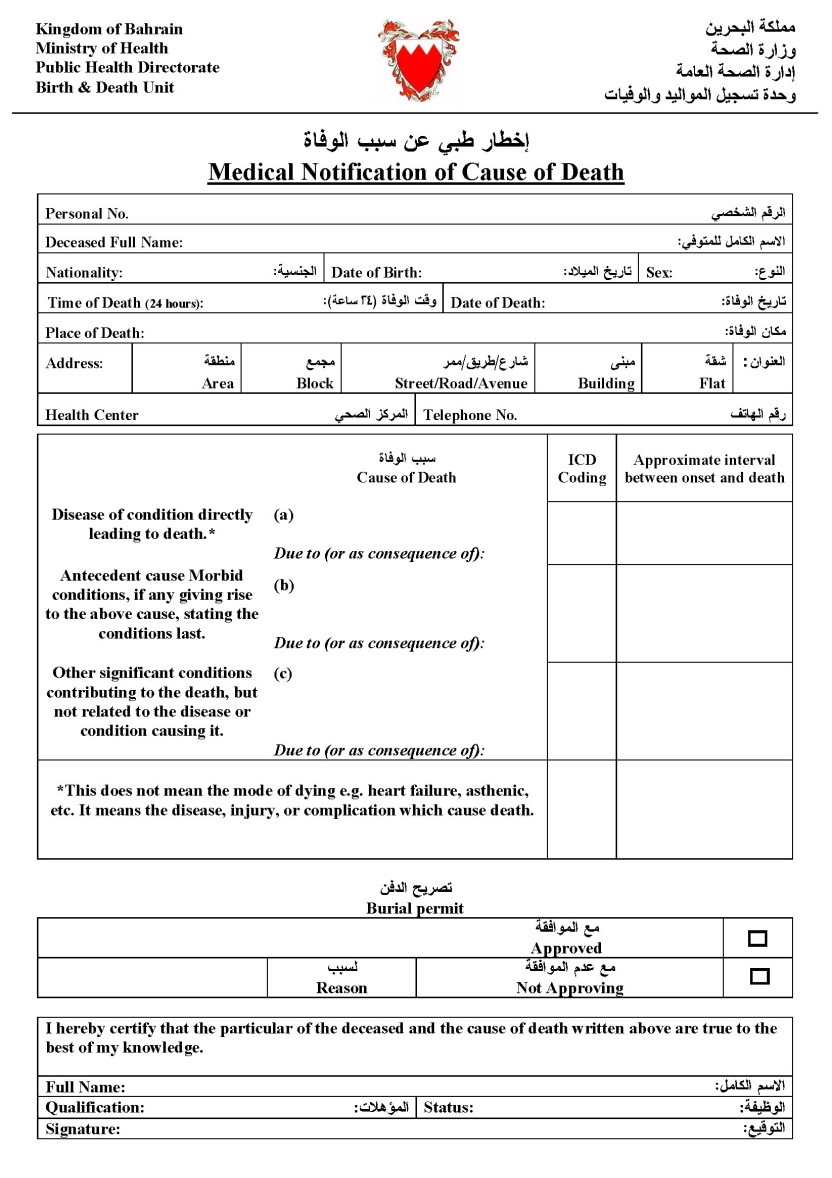 eDeath
Getting the Death Certificate(Notification)
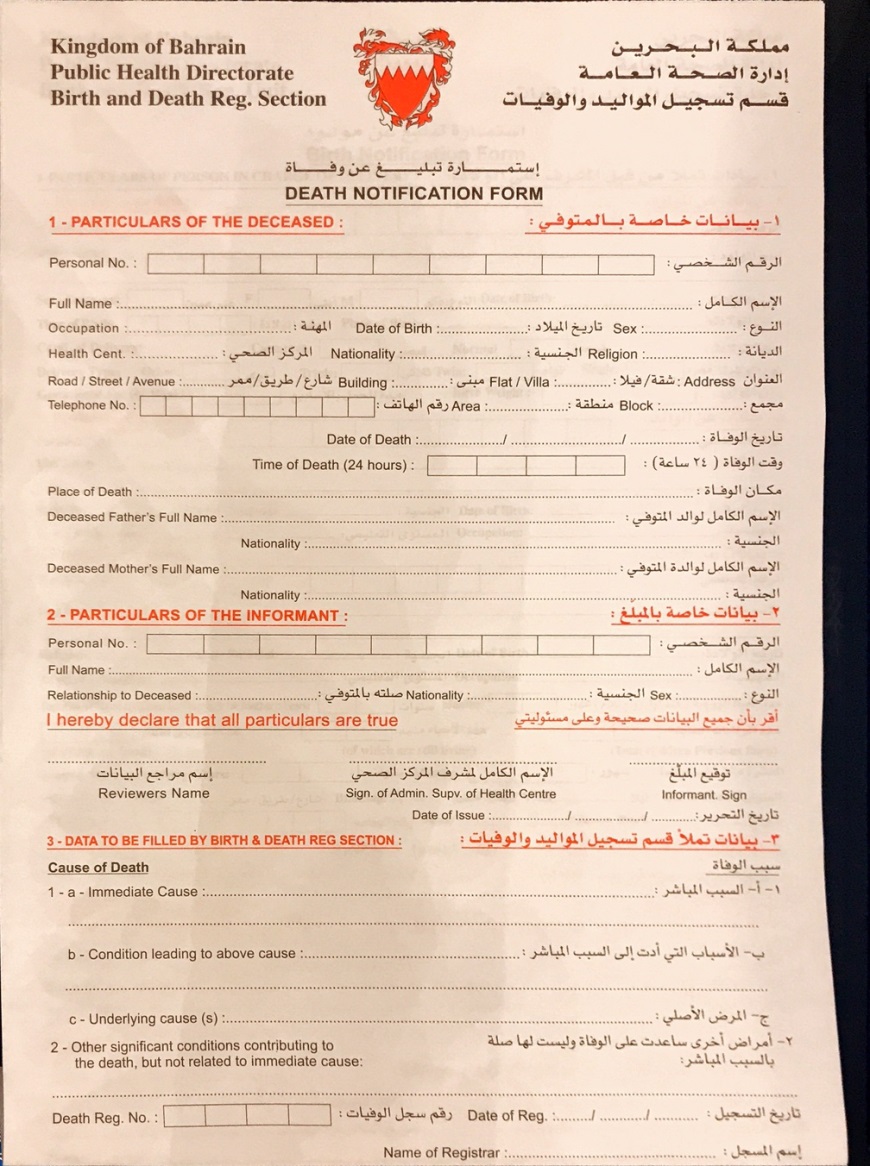 Codification System at MoH
ICD10 CM V2009
National Coding System
MoH Main Hospital
King Hamad University Hospital(KHUH)
Bahrain Defense Force Royal Medical Services (BDF)
ICD10-AM & ACHI Codes
Diagnosis Related Groups (DRG) v8 & ICD10 Coding
DRG Context: Obtaining DRG
Initial Information
From natural language to encoded language
Date of birth
Gender
Diagnoses
Procedures
Coding
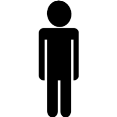 E888.9 – Unspecified fall
Diagnoses
Procedures
Moment of discharge
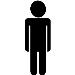 Main diagnosis
820.09 - Other closed transcervical fracture of neck of femur
From medical record:
Specialized training 
Coding standards
Support software
A 73-year-old female patient who is admitted for a subcapital fracture of the left femur by a random fall. 

Patient undergoes Partial Hip Prosthesis. In the postoperative period, acute urinary retention is present and urethral catheterization is practiced.
81.52 - Partial hip replacement
788.20 - Retention of urine
DRG Context: Obtaining DRG
Initial Information
Date of birth
Gender
Diagnoses
Procedures
From natural language to encoded language
¿Mappings?
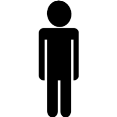 Coding
Grouping
Diagnoses
Procedures
Age
Gender
Diagnoses
Procedures
Moment of discharge
The Grouper affects
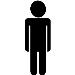 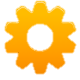 Specialized training 
Coding standards
Support software
Validation
DRG
Specific Alerts
DRG001
DRG002

…
Age
Gender
Diagnoses
Procedures
DRG470 - Error
What
High quality (detailed) 
Medical Records
Coding 
quality
Conceptual equivalence
Grouper 
itself
Coders
Knowledge
Who
Physicians
Software
Selected Health Indicators Vs GCC Countries
Benchmark average 76.2
Life expectancy at birth years
Benchmark average 8.5
Infant mortality per 1,000 live births
Benchmark average  9.9
Under 5 years mortality rate per 1,000 live births
Benchmark average 10.4
Maternal mortality per  100,000 live births
1996
2015
2002
[Speaker Notes: The Kingdom of Bahrain is an island in the Arabian Gulf 
with an area of 779 sq.km (approximately) 
with population of 1,423.7 (in 000) as estimated in 2016;
the percentage of Bahraini was 46% and Non-Bahraini 54%.
The crude birth rate was 14.5 per 1000 population, 
and the population growth rate was 5.8% (Central Informatics Organization, 2011&2012).
GDP per capita of US$  22,602 (2016 data)  
and  the adult literacy rate is 93.5 Bahraini15+, 2010 

Similar to other Gulf Cooperation Council (GCC) countries, Bahrain has a relatively young population with two thirds of its residents in the age group of 15–64 years; a noticeable increase in this category has been in the working-age group of non-Bahrainis.]
Selected Health Indicators Vs Developed Countries
Life expectancy at birth years
Benchmark average 81.9
Infant mortality per 1,000 live births
Benchmark average   2.7
Under 5 years mortality rate  per 1,000 live births
Benchmark average  3.2
Benchmark average 6.6
Maternal mortality per  10,000 live births
1996
2002
2015
[Speaker Notes: The Kingdom of Bahrain is an island in the Arabian Gulf 
with an area of 779 sq.km (approximately) 
with population of 1,423.7 (in 000) as estimated in 2016;
the percentage of Bahraini was 46% and Non-Bahraini 54%.
The crude birth rate was 14.5 per 1000 population, 
and the population growth rate was 5.8% (Central Informatics Organization, 2011&2012).
GDP per capita of US$  22,602 (2016 data)  
and  the adult literacy rate is 93.5 Bahraini15+, 2010 

Similar to other Gulf Cooperation Council (GCC) countries, Bahrain has a relatively young population with two thirds of its residents in the age group of 15–64 years; a noticeable increase in this category has been in the working-age group of non-Bahrainis.]
Top Five Leading Causes of Death Rates Per 100,000 Pop. 2015
[Speaker Notes: The Kingdom of Bahrain is an island in the Arabian Gulf 
with an area of 779 sq.km (approximately) 
with population of 1,423.7 (in 000) as estimated in 2016;
the percentage of Bahraini was 46% and Non-Bahraini 54%.
The crude birth rate was 14.5 per 1000 population, 
and the population growth rate was 5.8% (Central Informatics Organization, 2011&2012).
GDP per capita of US$  22,602 (2016 data)  
and  the adult literacy rate is 93.5 Bahraini15+, 2010 

Similar to other Gulf Cooperation Council (GCC) countries, Bahrain has a relatively young population with two thirds of its residents in the age group of 15–64 years; a noticeable increase in this category has been in the working-age group of non-Bahrainis.]
Top Five Leading Causes of Death Rates Per 100,000 Pop. 2016
[Speaker Notes: The Kingdom of Bahrain is an island in the Arabian Gulf 
with an area of 779 sq.km (approximately) 
with population of 1,423.7 (in 000) as estimated in 2016;
the percentage of Bahraini was 46% and Non-Bahraini 54%.
The crude birth rate was 14.5 per 1000 population, 
and the population growth rate was 5.8% (Central Informatics Organization, 2011&2012).
GDP per capita of US$  22,602 (2016 data)  
and  the adult literacy rate is 93.5 Bahraini15+, 2010 

Similar to other Gulf Cooperation Council (GCC) countries, Bahrain has a relatively young population with two thirds of its residents in the age group of 15–64 years; a noticeable increase in this category has been in the working-age group of non-Bahrainis.]
[Speaker Notes: The Kingdom of Bahrain is an island in the Arabian Gulf 
with an area of 779 sq.km (approximately) 
with population of 1,423.7 (in 000) as estimated in 2016;
the percentage of Bahraini was 46% and Non-Bahraini 54%.
The crude birth rate was 14.5 per 1000 population, 
and the population growth rate was 5.8% (Central Informatics Organization, 2011&2012).
GDP per capita of US$  22,602 (2016 data)  
and  the adult literacy rate is 93.5 Bahraini15+, 2010 

Similar to other Gulf Cooperation Council (GCC) countries, Bahrain has a relatively young population with two thirds of its residents in the age group of 15–64 years; a noticeable increase in this category has been in the working-age group of non-Bahrainis.]
[Speaker Notes: The Kingdom of Bahrain is an island in the Arabian Gulf 
with an area of 779 sq.km (approximately) 
with population of 1,423.7 (in 000) as estimated in 2016;
the percentage of Bahraini was 46% and Non-Bahraini 54%.
The crude birth rate was 14.5 per 1000 population, 
and the population growth rate was 5.8% (Central Informatics Organization, 2011&2012).
GDP per capita of US$  22,602 (2016 data)  
and  the adult literacy rate is 93.5 Bahraini15+, 2010 

Similar to other Gulf Cooperation Council (GCC) countries, Bahrain has a relatively young population with two thirds of its residents in the age group of 15–64 years; a noticeable increase in this category has been in the working-age group of non-Bahrainis.]
[Speaker Notes: The Kingdom of Bahrain is an island in the Arabian Gulf 
with an area of 779 sq.km (approximately) 
with population of 1,423.7 (in 000) as estimated in 2016;
the percentage of Bahraini was 46% and Non-Bahraini 54%.
The crude birth rate was 14.5 per 1000 population, 
and the population growth rate was 5.8% (Central Informatics Organization, 2011&2012).
GDP per capita of US$  22,602 (2016 data)  
and  the adult literacy rate is 93.5 Bahraini15+, 2010 

Similar to other Gulf Cooperation Council (GCC) countries, Bahrain has a relatively young population with two thirds of its residents in the age group of 15–64 years; a noticeable increase in this category has been in the working-age group of non-Bahrainis.]
[Speaker Notes: The Kingdom of Bahrain is an island in the Arabian Gulf 
with an area of 779 sq.km (approximately) 
with population of 1,423.7 (in 000) as estimated in 2016;
the percentage of Bahraini was 46% and Non-Bahraini 54%.
The crude birth rate was 14.5 per 1000 population, 
and the population growth rate was 5.8% (Central Informatics Organization, 2011&2012).
GDP per capita of US$  22,602 (2016 data)  
and  the adult literacy rate is 93.5 Bahraini15+, 2010 

Similar to other Gulf Cooperation Council (GCC) countries, Bahrain has a relatively young population with two thirds of its residents in the age group of 15–64 years; a noticeable increase in this category has been in the working-age group of non-Bahrainis.]
[Speaker Notes: The Kingdom of Bahrain is an island in the Arabian Gulf 
with an area of 779 sq.km (approximately) 
with population of 1,423.7 (in 000) as estimated in 2016;
the percentage of Bahraini was 46% and Non-Bahraini 54%.
The crude birth rate was 14.5 per 1000 population, 
and the population growth rate was 5.8% (Central Informatics Organization, 2011&2012).
GDP per capita of US$  22,602 (2016 data)  
and  the adult literacy rate is 93.5 Bahraini15+, 2010 

Similar to other Gulf Cooperation Council (GCC) countries, Bahrain has a relatively young population with two thirds of its residents in the age group of 15–64 years; a noticeable increase in this category has been in the working-age group of non-Bahrainis.]
[Speaker Notes: The Kingdom of Bahrain is an island in the Arabian Gulf 
with an area of 779 sq.km (approximately) 
with population of 1,423.7 (in 000) as estimated in 2016;
the percentage of Bahraini was 46% and Non-Bahraini 54%.
The crude birth rate was 14.5 per 1000 population, 
and the population growth rate was 5.8% (Central Informatics Organization, 2011&2012).
GDP per capita of US$  22,602 (2016 data)  
and  the adult literacy rate is 93.5 Bahraini15+, 2010 

Similar to other Gulf Cooperation Council (GCC) countries, Bahrain has a relatively young population with two thirds of its residents in the age group of 15–64 years; a noticeable increase in this category has been in the working-age group of non-Bahrainis.]
Thanks
[Speaker Notes: The Kingdom of Bahrain is an island in the Arabian Gulf 
with an area of 779 sq.km (approximately) 
with population of 1,423.7 (in 000) as estimated in 2016;
the percentage of Bahraini was 46% and Non-Bahraini 54%.
The crude birth rate was 14.5 per 1000 population, 
and the population growth rate was 5.8% (Central Informatics Organization, 2011&2012).
GDP per capita of US$  22,602 (2016 data)  
and  the adult literacy rate is 93.5 Bahraini15+, 2010 

Similar to other Gulf Cooperation Council (GCC) countries, Bahrain has a relatively young population with two thirds of its residents in the age group of 15–64 years; a noticeable increase in this category has been in the working-age group of non-Bahrainis.]